Figure 7.  Effect of C1C2 whisker stimulation on 2-DG uptake in the somatosensory cortex of P9–10, P11–12 and adult ...
Cereb Cortex, Volume 13, Issue 10, October 2003, Pages 1110–1121, https://doi.org/10.1093/cercor/13.10.1110
The content of this slide may be subject to copyright: please see the slide notes for details.
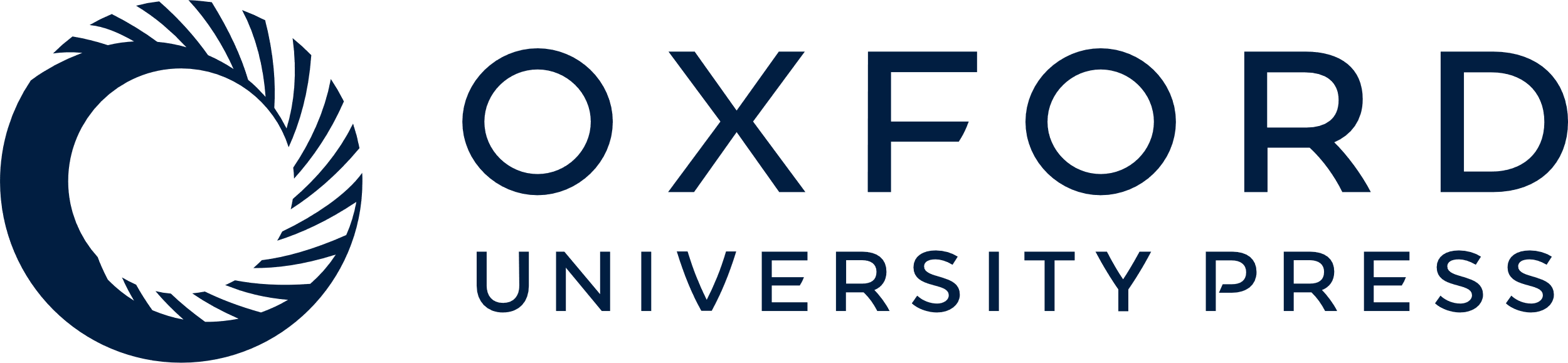 [Speaker Notes: Figure 7.  Effect of C1C2 whisker stimulation on 2-DG uptake in the somatosensory cortex of P9–10, P11–12 and adult GLAST +/+ and −/− mice. Representative pseudo-colored digitized autoradiograms obtained from tangential sections through layer IV of the primary somatosensory cortex. The level of 2-DG uptake is color-coded according to the respective colored scales. Stimulation of C1C2 in +/+ mice (P9 to adult) produced a significant increase in 2-DG uptake in the somatosensory cortex that was restricted to the C1C2 barrels (A, C, E). In P9–10 GLAST −/− mice (B), the increase in 2-DG uptake was significantly lower (−64%) than in +/+ mice, while this metabolic response was not different from control matched +/+ mice in the C1C2 barrels of P11–12 (D) and adult GLAST −/− mice (F). Data are presented as mean ± SD; n = 3–8 animals per group (P < 0.05 ; Student’s t-test).


Unless provided in the caption above, the following copyright applies to the content of this slide: © Oxford University Press]